让我们开始吧
DAMEN PPT.vol 1
Contants
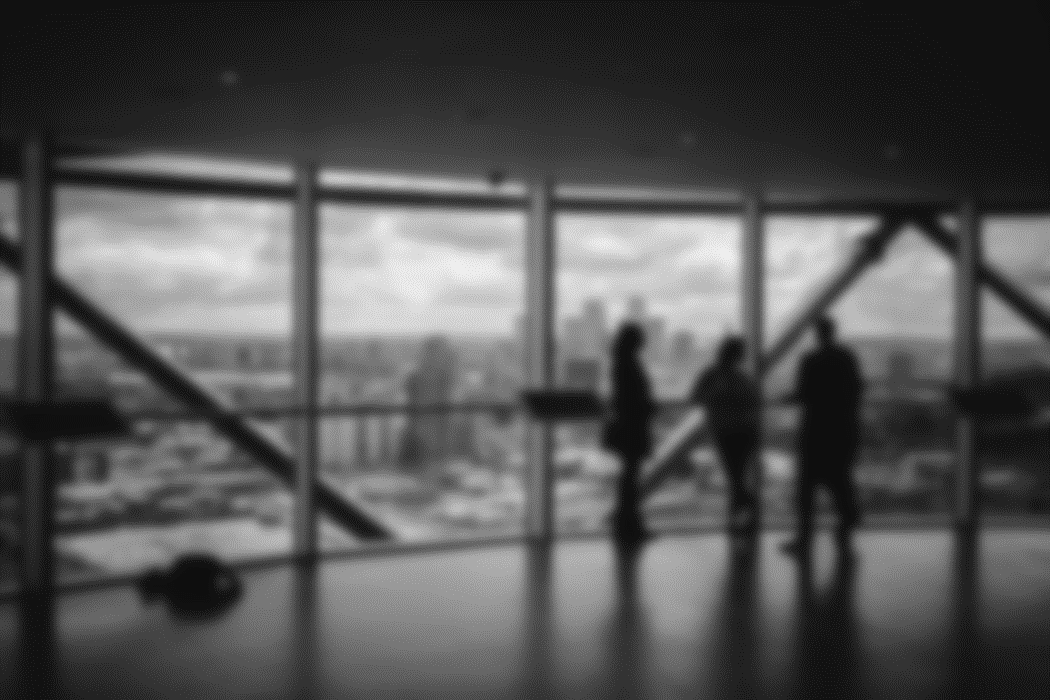 01
02
03
title
title
title
Copyight @2014 wechat damen_ppp lnc
All Rights Reserved
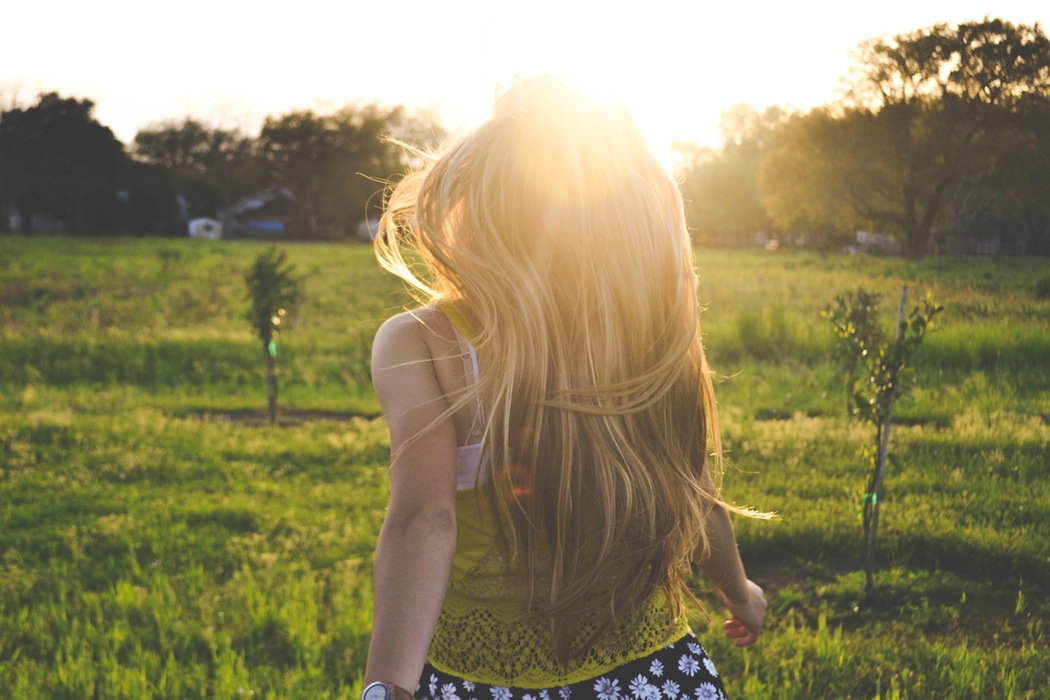 PART ONE
Copyight @2014 wechat damen_ppp lnc
All Rights Reserved
ADD TITLE
ADD SUBTITLE
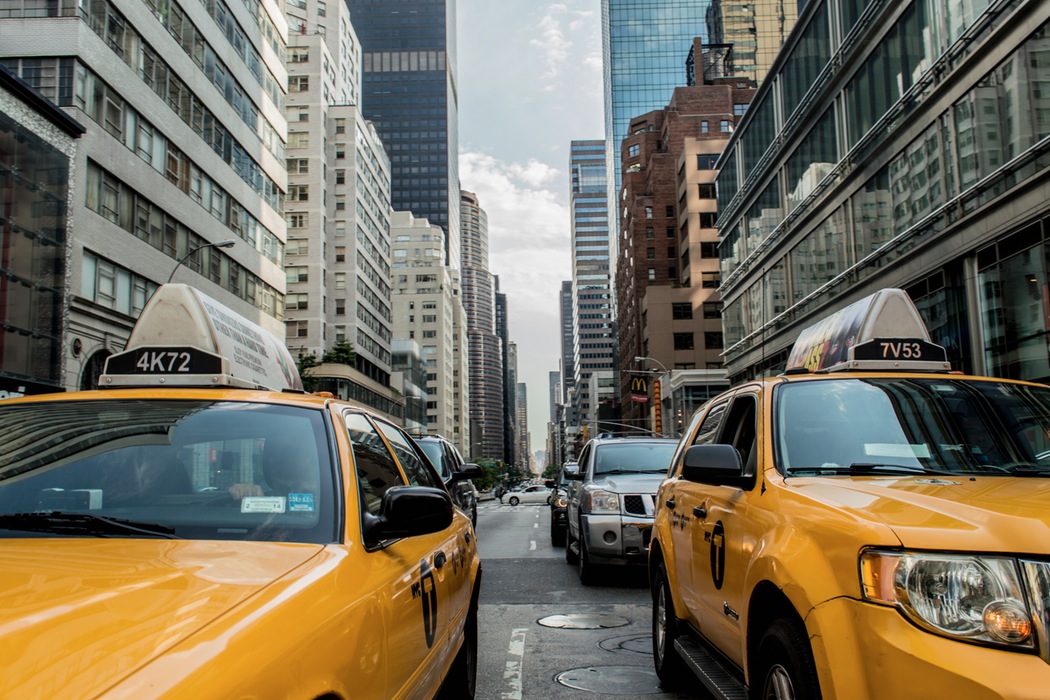 PICTURE
 AND OTHER
It was the best of times, it was the worst of times; it was the age of wisdom, it was the age of foolishness.
ADD TITLE
ADD SUBTITLE
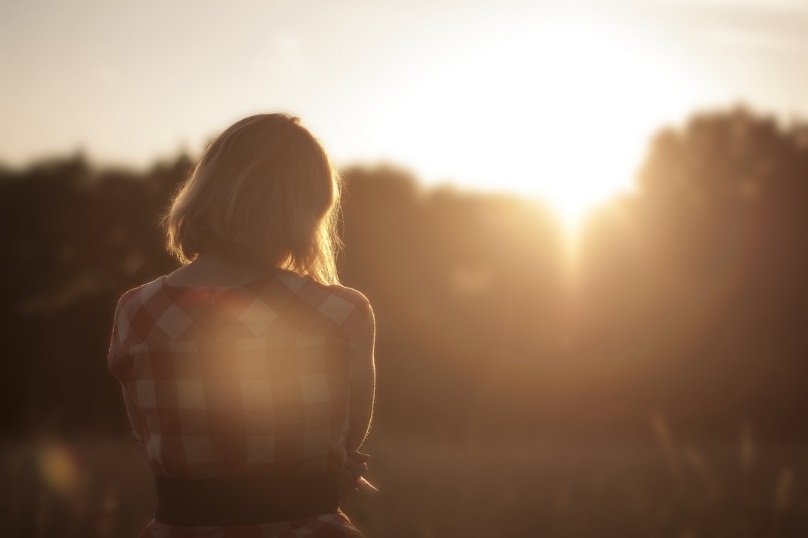 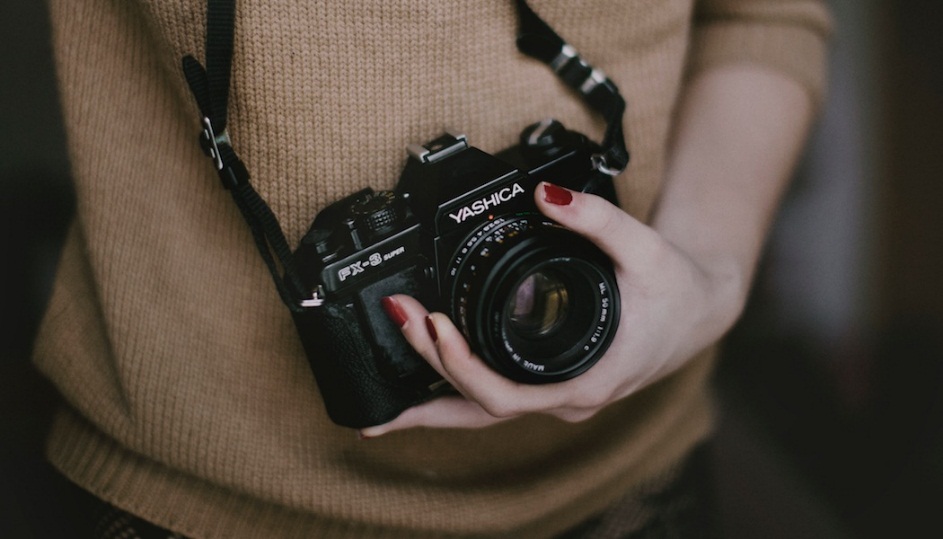 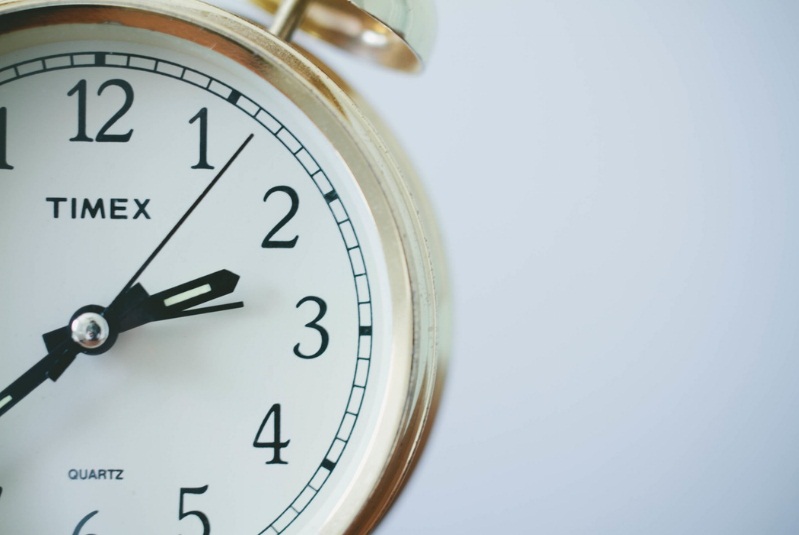 It was the best of times, it was the worst of times; it was the age of wisdom, it was the age of foolishness.
It was the best of times, it was the worst of times; it was the age of wisdom, it was the age of foolishness.
It was the best of times, it was the worst of times; it was the age of wisdom, it was the age of foolishness.
ADD TITLE
ADD SUBTITLE
NEIMENGGU
It was the best of times, it was the worst of times; it was the age of wisdom, it was the age of foolishness.
It was the best of times, it was the worst of times; it was the age of wisdom, it was the age of foolishness.
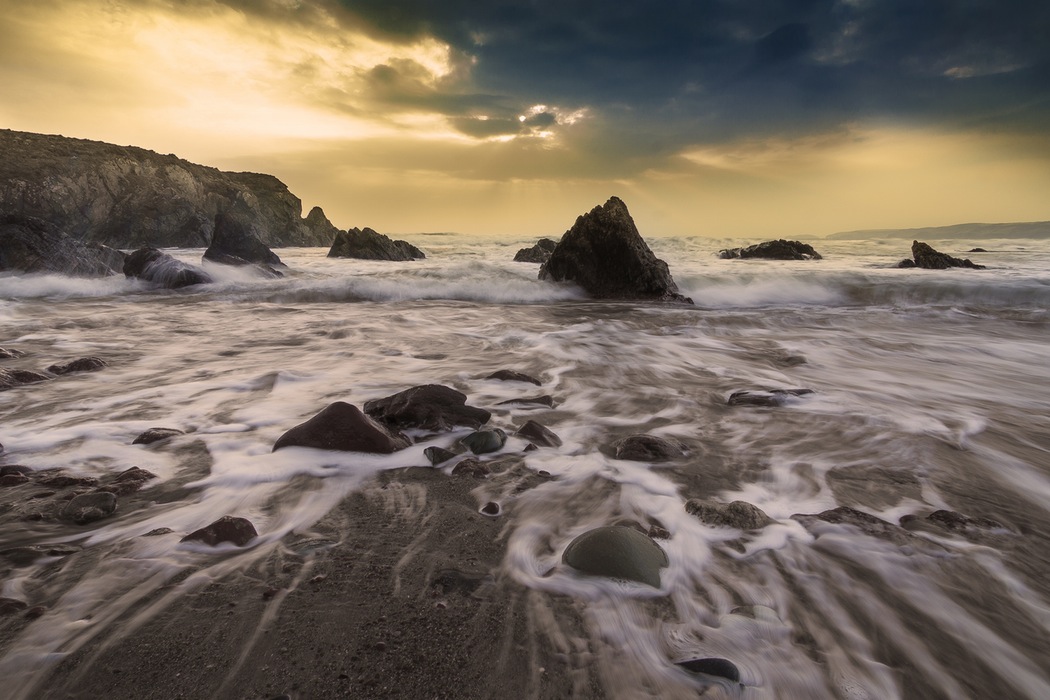 PART
TWO
Copyight @2014 wechat damen_ppp lnc
All Rights Reserved
ADD TITLE
ADD SUBTITLE
It was the best of times, it was the worst of times; it was the age of wisdom, it was the age of foolishness.
ADD TITLE
45%
30%
40%
56%
It was the best of times, it was the worst of times; it was the age of wisdom, it was the age of foolishness.
ADD SUBTITLE
It was the best of times, it was the worst of times; it was the age of wisdom, it was the age of foolishness.
It was the best of times, it was the worst of times; it was the age of wisdom, it was the age of foolishness.
It was the best of times, it was the worst of times; it was the age of wisdom, it was the age of foolishness.
A
B
C
D
TEXT
ADD TITLE
ADD SUBTITLE
It was the best of times, it was the worst of times; it was the age of wisdom, it was the age of foolishness.
A
B
It was the best of times, it was the worst of times; it was the age of wisdom, it was the age of foolishness.
ADD TITLE
ADD SUBTITLE
It was the best of times, it was the worst of times; it was the age of wisdom, it was the age of foolishness; it was the epoch of belief, it was the epoch of incredulity; it was the season of light, it was the season of darkness.
It was the best of times, it was the worst of times; it was the age of wisdom, it was the age of foolishness; it was the epoch of belief, it was the epoch of incredulity; it was the season of light, it was the season of darkness.
TEXT
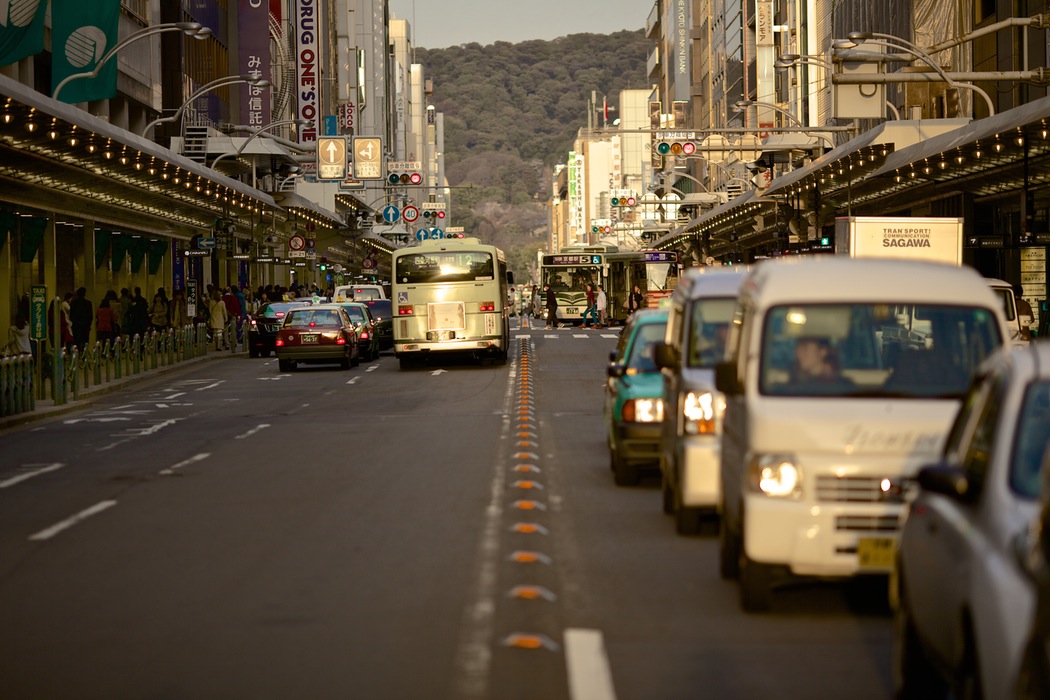 PART THREE
Copyight @2014 wechat damen_ppp lnc
All Rights Reserved
TEXT
It was the best of times, it was the worst of times; it was the age of wisdom, it was the age of foolishness.
It was the best of times, it was the worst of times; it was the age of wisdom, it was the age of foolishness.
ADD TITLE
ADD SUBTITLE
TEXT
TEXT
It was the best of times, it was the worst of times; it was the age of wisdom, it was the age of foolishness.
TEXT
It was the best of times, it was the worst of times; it was the age of wisdom, it was the age of foolishness.
It was the best of times, it was the worst of times; it was the age of wisdom, it was the age of foolishness.
ADD TITLE
ADD SUBTITLE
1
2
It was the best of times, it was the worst of times; it was the age of wisdom, it was the age of foolishness.
It was the best of times, it was the worst of times; it was the age of wisdom, it was the age of foolishness.
3
4
It was the best of times, it was the worst of times; it was the age of wisdom, it was the age of foolishness.
It was the best of times, it was the worst of times; it was the age of wisdom, it was the age of foolishness.
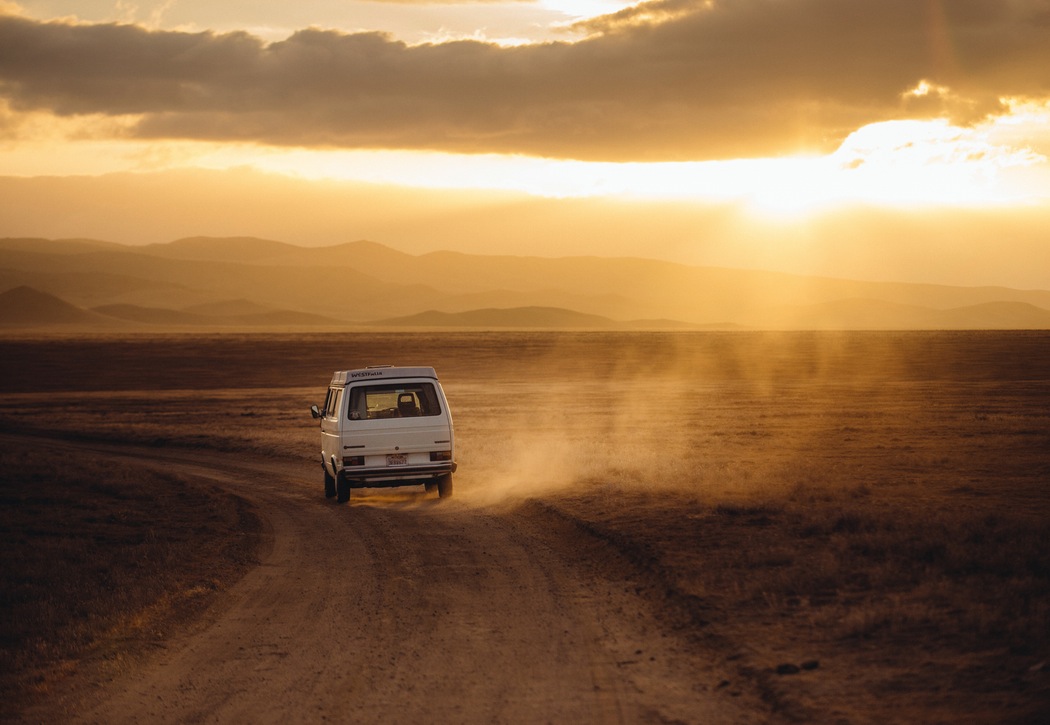 Thanks.
Copyight @2014 wechat damen_ppp lnc
All Rights Reserved
R
DAMEN PPT